Al-Qaeda & Twin Towers
Al-Qaeda is a global militant Islamist organization founded by Osama bin Laden, and several other militants
The radical Islamist movement in general and al-Qaeda in particular developed during the Islamic revival and Islamist movement of the last three decades of the 20th century, along with less extreme movements.
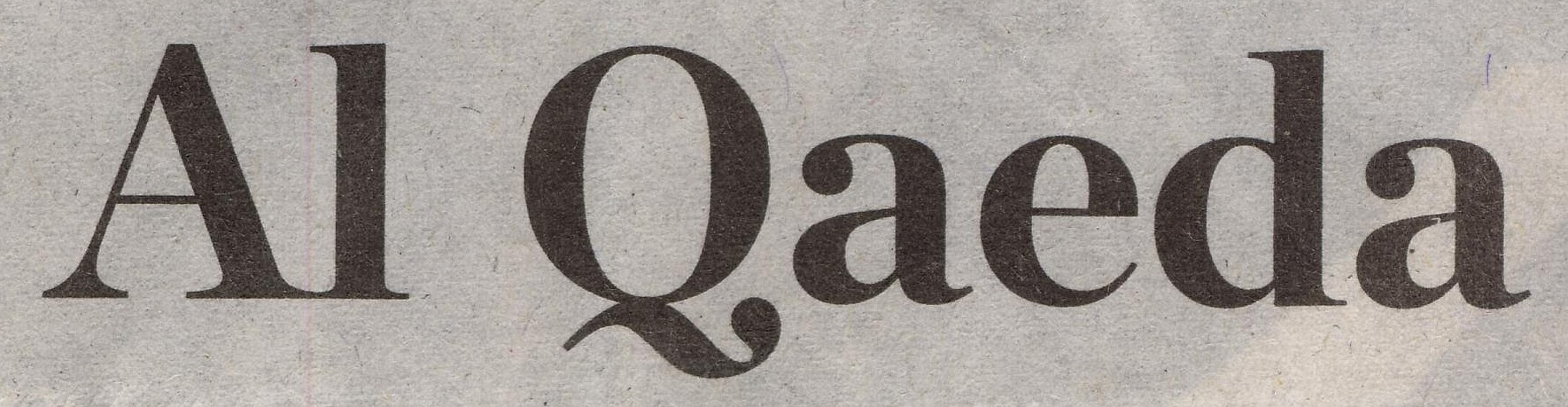 It operates as a network comprising an Islamist, extremist ,jihadist group. It has been designated as a terrorist organization by the United Nations Security Council, the North Atlantic Treaty Organization (NATO), the European Union.
Al-Qaeda has mounted attacks on civilian and military targets in various countries, including the September 11 attacks, the 1998 US embassy bombings and the 2002 Bali bombings.
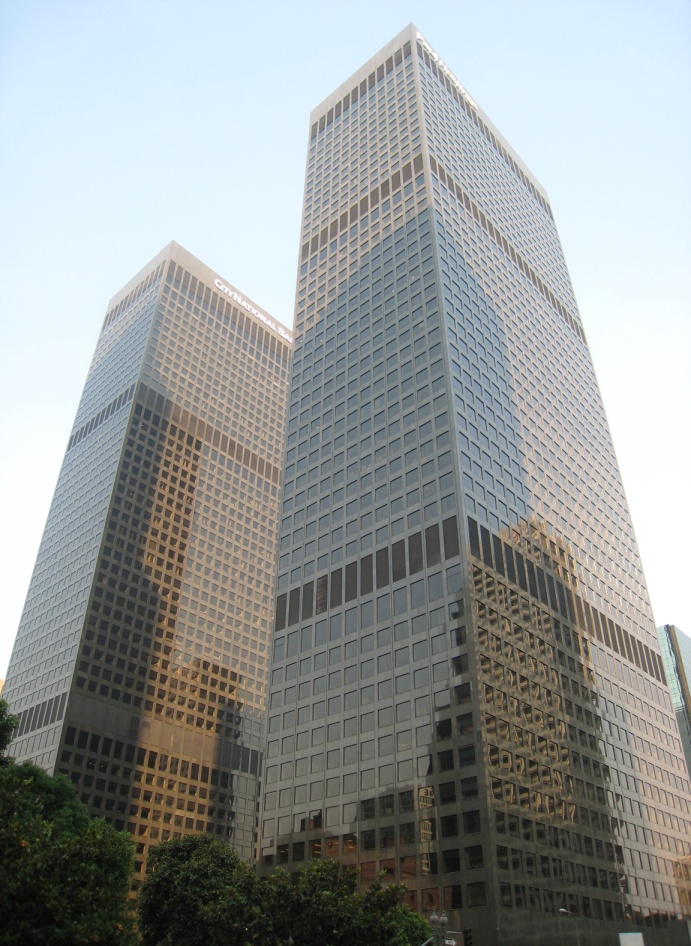 The original World Trade Center featured landmark twin towers, which opened on April 4, 1973 and were destroyed in September 11 attacks of 2001, along with 7 world Trade Center.
On morning of September 11, 2001, Al-Qaeda-affiliated hijackers flew two Boeing 767 jets into the complex, beginning with the North Tower, then the South Tower, in coordinated act of terrorism.
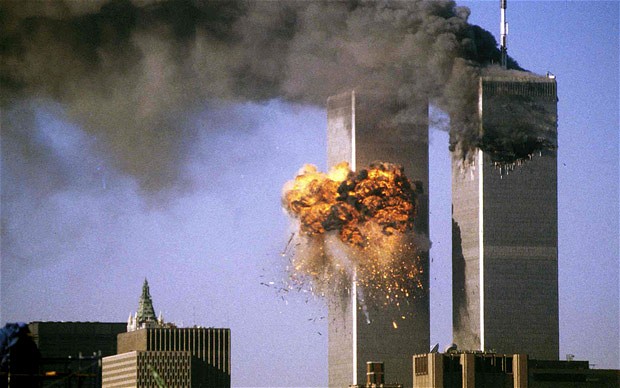 Elisabeth D.